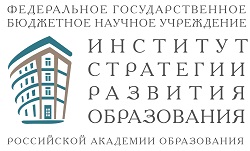 Научно-методическое сопровождение профессионального развития педагогов
Логвинова И.М., к.п.н., доцент, заместитель директора по образовательной деятельности, руководитель Научно-образовательного центра ДПОИнститута стратегии развития образования РАО
Эпиграф
Развитие профессионального мастерства педагогического и управленческого корпуса школьного образования – залог успешного функционирования всей системы образования, достижения его нового качества в соответствии с федеральными государственными образовательными  стандартами.
(из Доклада «О совершенствовании системы общего образования в Российской Федерации» на Государственном Совете 
23 декабря 2015 года)
Содержание
От усовершенствования учителей к профессиональному развитию
«Учебный» и организационно-управленческий подходы в системе дополнительного профессионального образования
Опыт реализации региональных и школьных программ профессионального развития
Развитие профессионального мастерства
«Учебный подход»
Передача и освоение заранее фиксированных знаний, умений, навыков, отношений, компетенций, обеспечивающих успешную профессиональную деятельность
Организационно-управленческийподход
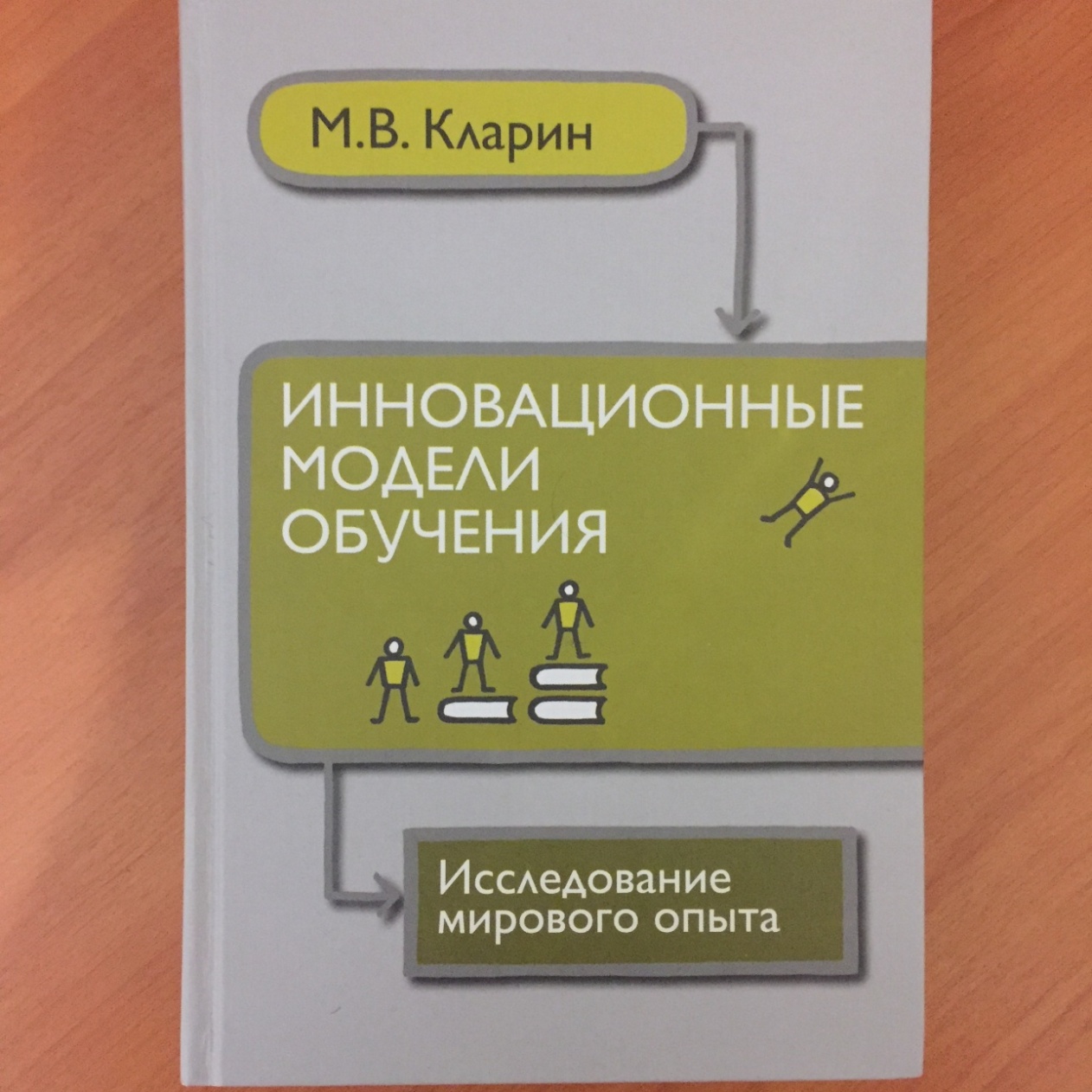 Обучение как составная часть процесса управления организацией, ее человеческими ресурсами, нацелено на развитие организации.
Программа дополнительного профессионального образования«Развитие лидерского потенциала и управленческих компетенций руководителей образовательных организаций»республика Татарстан
Основные задачи обучения:
актуализация современных форм и методов  управления в системе образования;
повышение мотивации к изучению и освоению современных управленческих практик;
закрепление актуальных форм и методов  управления в ежедневной управленческой деятельности.
А.Г. Асмолов
Учитель-мастер порождения смыслов в школе неопределенности
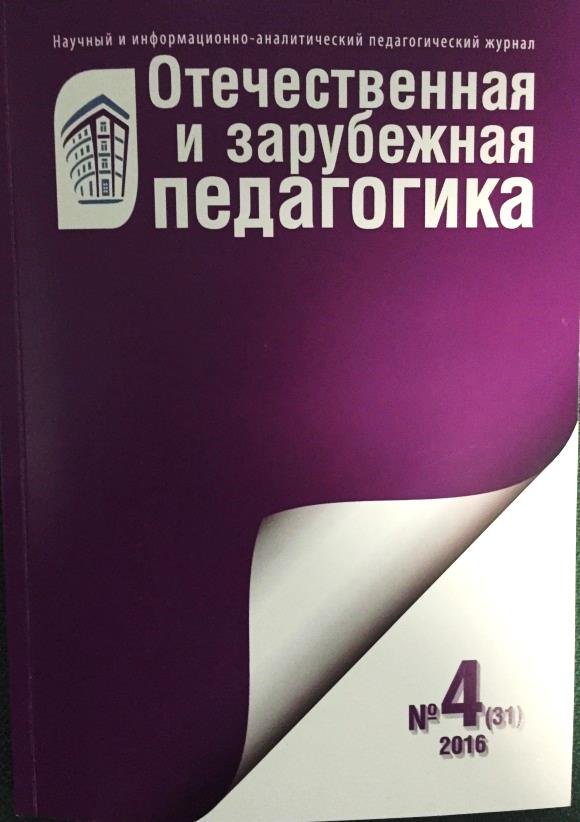 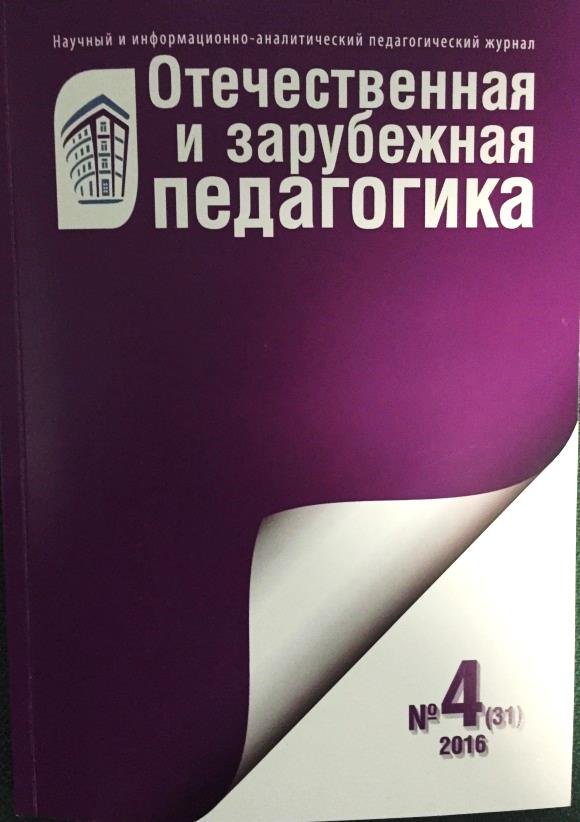 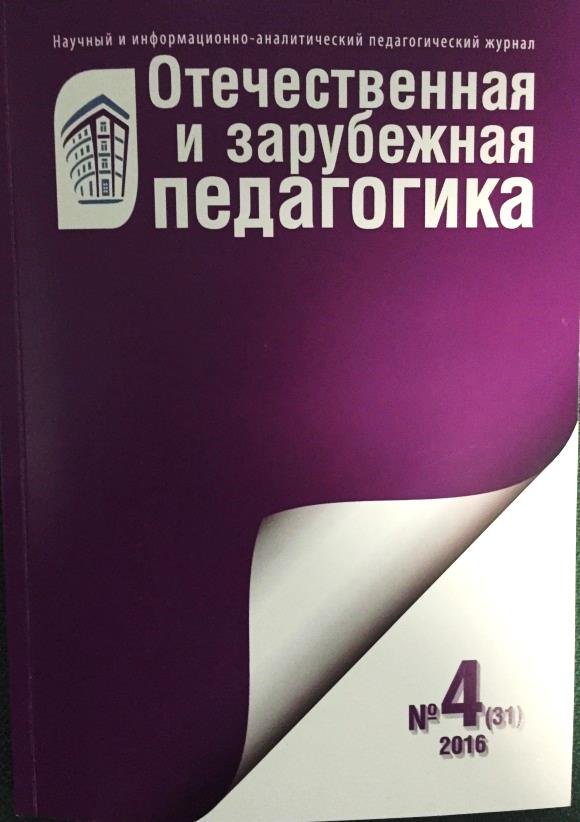 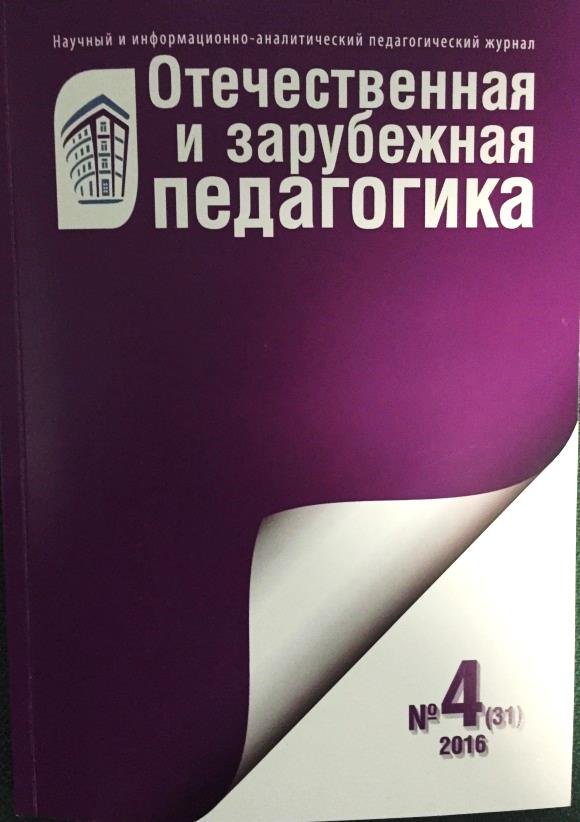 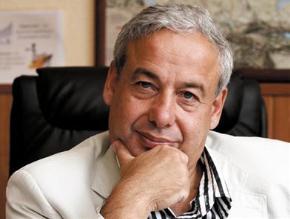 Программа дополнительного профессионального образования

«Организация и содержание образовательного процесса в школе в соответствии с ФГОС общего образования».
Ожидаемые результаты
Участники обучения научатся: 
анализировать и корректировать основные образовательные программы; 
разрабатывать локальные акты, необходимые для организации и осуществления образовательной деятельности по основным общеобразовательным программам и внутришкольного контроля; 
проектировать и анализировать урок в соответствии с требованиями ФГОС; 
применять современные формы методической работы.
Структура программы
4 модуля:
ООП – траектория движения образовательной организации к достижению требований ФГОС: разработка, анализ, коррекция.
 Внутришкольный контроль как механизм повышения качества образования: нормативно-правовые и методические основания. 
От проектирования к анализу урока, реализующего требования ФГОС общего образования.
Современные формы методической работы в школе в условиях реализации ФГОС общего образования.
Формы проведения занятий
Групповая работа:  
методический практикум, мастер-класс,
деловая игра, интерактивный семинар,
экспертный практикум,  дискуссия,
дидактический поединок,
тренинг.
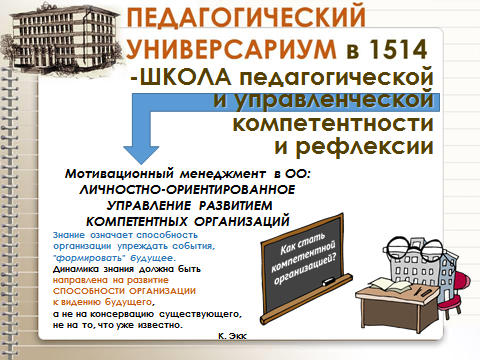 Педагогический универсариум
как место, где
 осуществляется  СОвместная  рефлексия образовательных и педагогических проблем, СОвместная постановка  задач и СОтворчество педагогов различных образовательных организаций г. Москвы
СОвместная управленческая  деятельность,  направленная на осмысленность действий управленческих и педагогических команд в ОО.
ГБОУ «Школа № 224» г. Москвы
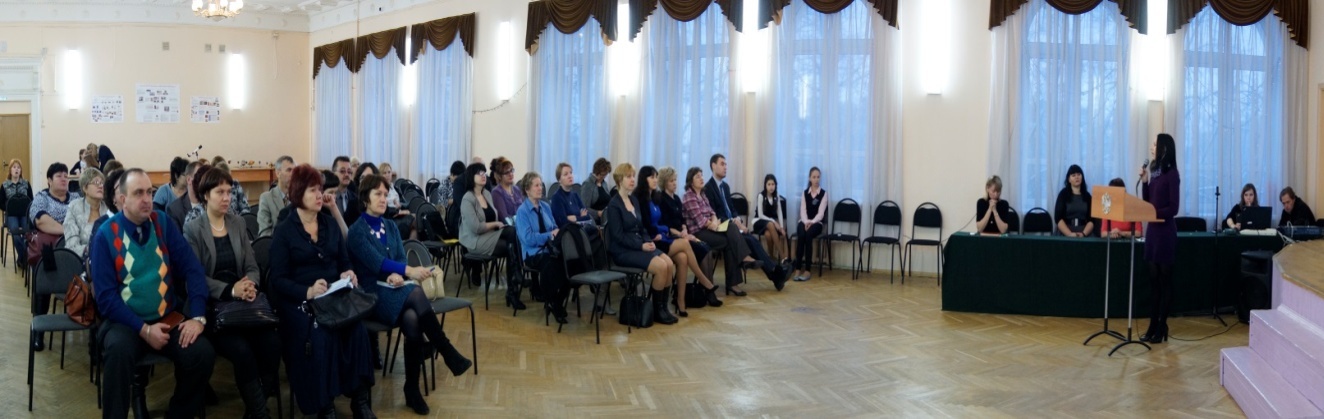 Школьные инновационные  площадки
Долговременный модульный педагогический совет
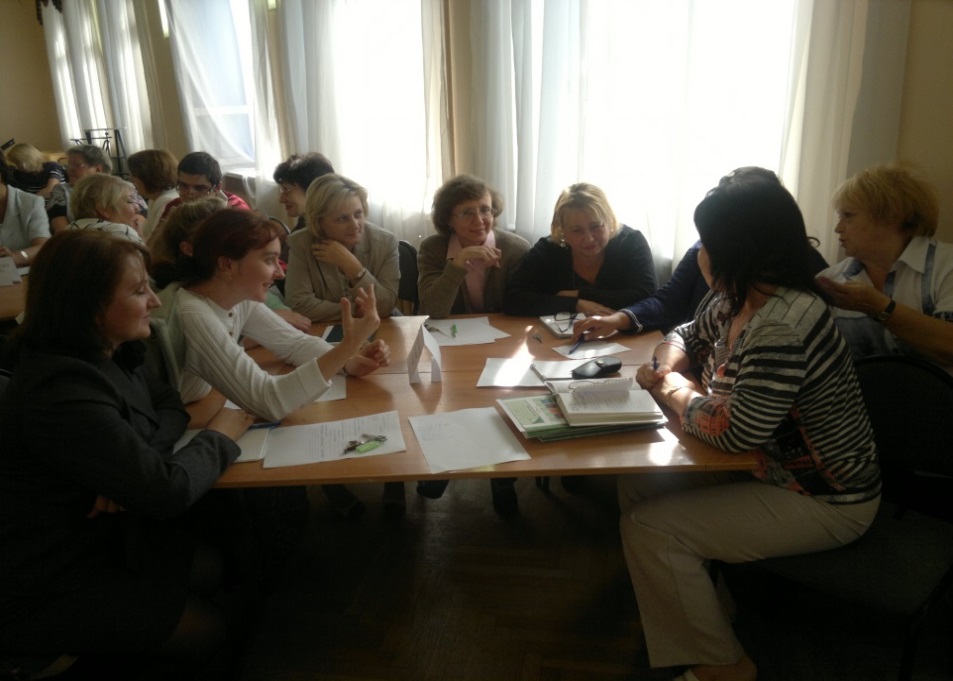 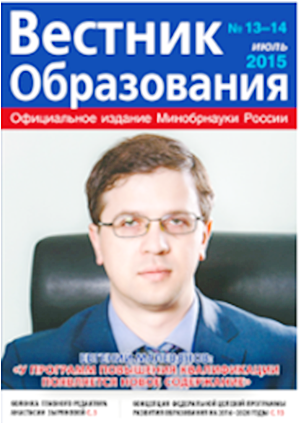 Выполняем требования ФГОС общего образования 
Анализ основной образовательной программы школы 
Проектирование модели управления реализацией ФГОС общего образования в школе
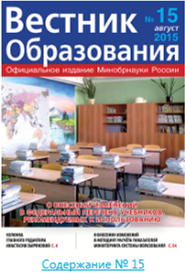 ВЫВОДЫ
Методологическое единство  процессов профессионального развития  педагогов и реализации ФГОС общего образования
Преемственность уровней повышения квалификации и профессионального развития (региональный, институциональный, личностный)
Приоритет организационно-управленческих целей над «учебными»
Спасибо за внимание!
Институт стратегии развития
                            образования 
                 
                www. instrao.ru
   
               e-mail: dpo@instrao.ru
                                    8 (495) 625 04 89,
                                       8 (495) 625 19 06